Профилактика экстремизма в молодежной среде
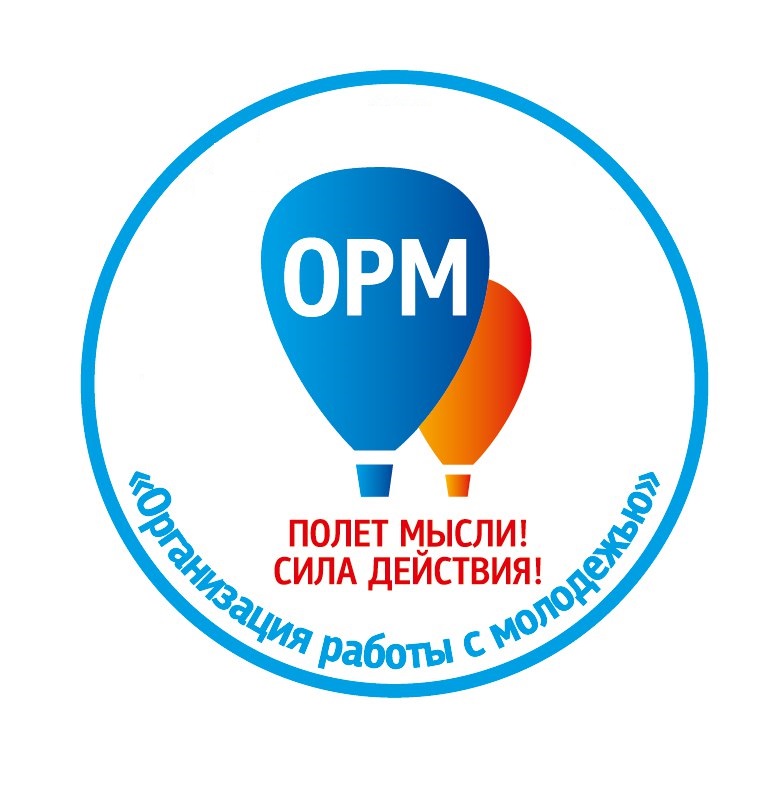 Направление подготовки:
39.04.03
Организация работы с молодежью
Код ОП 39.04.03/05.01
ФИО, группа
27.10.2022
Руководитель образовательной программы
Назаров Владимир Лазаревич 
доктор педагогических наук
Профессор кафедры ОРМАдрес: Коминтерна, 1Аудитория: у-1, у-2, у-3Телефон: +7 (343)375 48 62Электронная почта: v.l.nazarov@urfu.ru
2
ФИО, группа
27.10.2022
О программе
Магистерская программа обеспечивает подготовку выпускников к участию в аналитической работе, проведению исследований молодежной проблематики, организационно-управленческой деятельности, связанной с планированием и организацией работы, реализацией инновационных проектов и программ в сфере профилактики экстремистской деятельности.
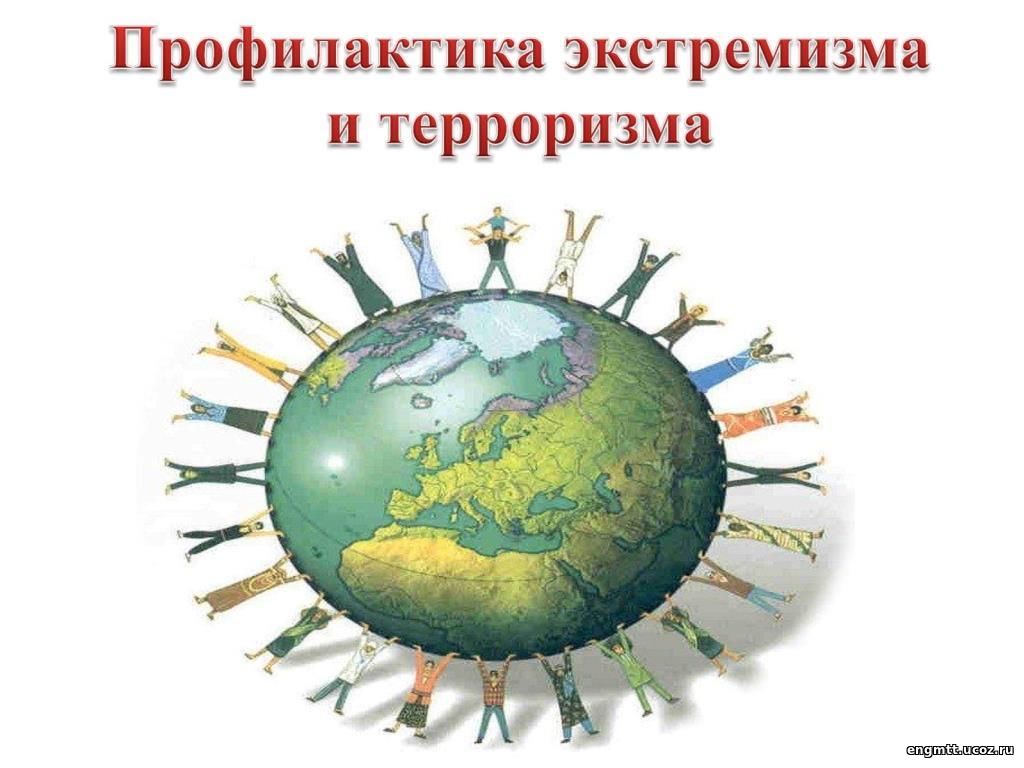 3
ФИО, группа
27.10.2022
По выбору студента:
Дисциплины:
Мониторинг экстремистских настроений в общественном сознании;
Международные нормативно-правовые основания борьбы с экстремистским сознанием и практикой;
Теория и практика мультикультурализма;
Международный опыт противодействия терроризму;
Психологические основы и механизмы манипуляции массовым сознанием;
Россия в глобальном информационном пространстве;
Геополитика и  другие дисциплины.
Социология культуры;
Социально-педагогические технологии;
Конфликтология;
Религиозный экстремизм как социальный феномен;
Профилактика политического экстремизма;
Экстремизм в искусстве как социальный феномен и  другие дисциплины.
4
ФИО, группа
27.10.2022
Основные модули образовательной программы:
5
ФИО, группа
27.10.2022
Основные модули образовательной программы:
6
ФИО, группа
27.10.2022
Выпускник сможет выполнять профессиональную деятельность  на предприятиях и в организациях:
В государственных и муниципальных органах управления, министерствах, департаментах, управлениях и комитетах образования, культуры, молодежной и социальной политики, физической культуры и спорта России и в странах СНГ;
В образовательных  организациях: муниципальных образовательных учреждениях и учреждениях дополнительного образования, организациях среднего профессионального образования и высших учебных заведениях России и стран СНГ;
В учреждениях социальной помощи семье и детям;
В правоохранительных органах, организациях силовых структур и Федеральной миграционной службы России;
В общественных и некоммерческих организациях, работающих в молодежной среде в России и странах СНГ.
7
ФИО, группа
27.10.2022
Места прохождения практик:
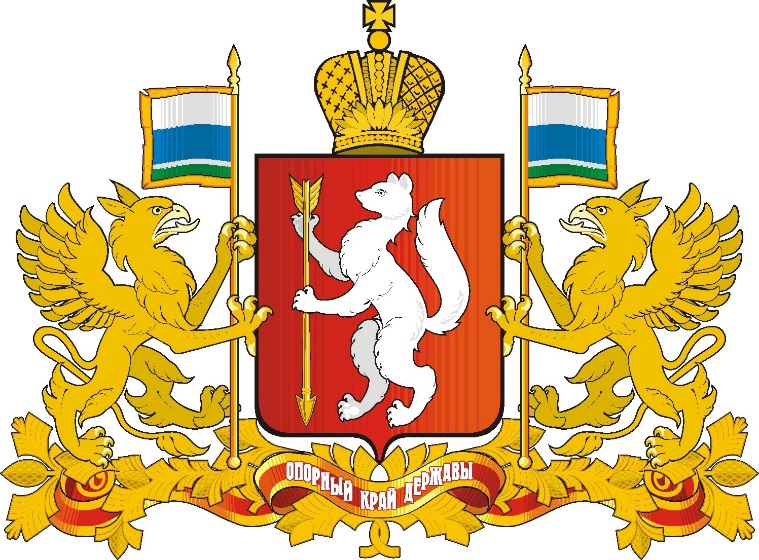 Ассоциация «Центр этноконфессиональных исследований и профилактики экстремизма»;
 Центр противодействия экстремизму при ГУ МВД РФ по Свердловской области;
 Министерство общественной безопасности Свердловской области;
 Министерство образования и молодежной политики Свердловской области.
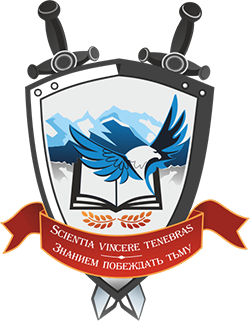 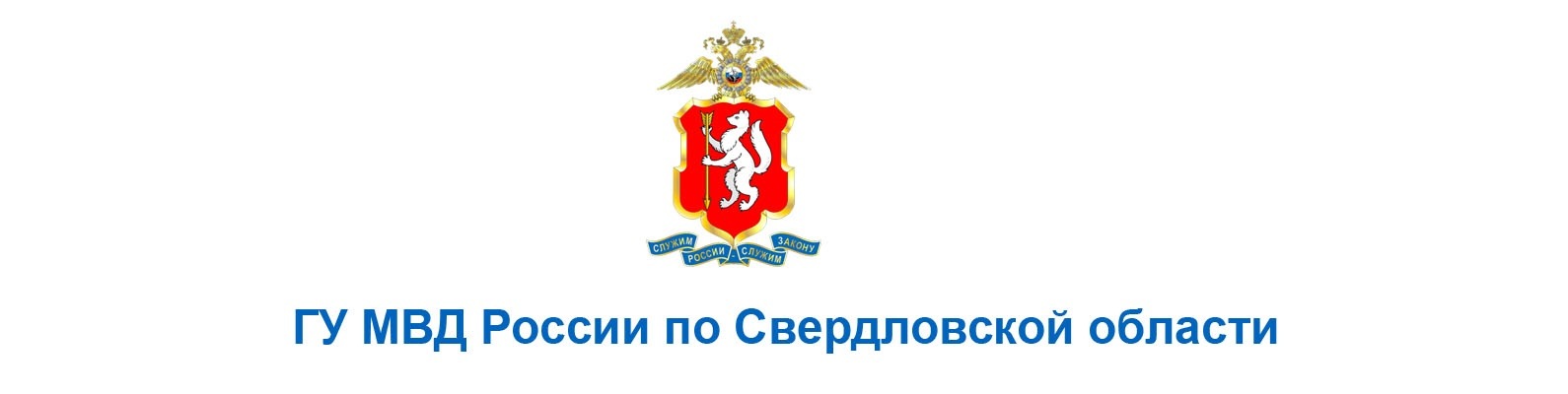 8
ФИО, группа
27.10.2022
Область профессиональной деятельности выпускника
Выпускник в соответствии с квалификацией «магистр» сможет осуществлять профессиональную деятельность в области:
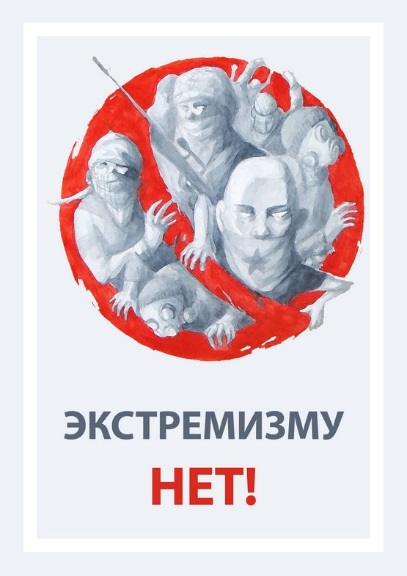 Решения комплексных задач по реализации молодежной политики в сферах труда, права, политики, науки и образования, культуры и спорта, коммуникации, здравоохранения;
Взаимодействия с государственными и общественными структурами, молодежными и детскими общественными объединениями, с работодателями по вопросам профилактики экстремизма и противодействия идеологии терроризма;
9
ФИО, группа
27.10.2022
За время реализации магистерской программы, начиная с 2015-2016 учебного года, ее преподавателями и студентами:
1. Организовано и проведено по заказу Департамента молодежной политики Правительства Свердловской области социологическое исследование на тему «Оценка уровня политически протестных и экстремистских настроений в молодежной среде Свердловской области» (2018 г.) По итогам разработаны и опубликованы методические рекомендации для руководителей и специалистов образовательных и молодежных организаций Свердловской области; В 2020 г. проведено социологическое исследование  в муниципалитетах Свердловской области по  противодействию деструктивному и экстремистскому контенту в социальных сетях на молодежь; в 2020 и 2021 г. – социологическое исследование по оценке перехода на дистантное образование в условиях пандемии коронавируса – в рамках гранта РФФИ, в котором большое внимание было уделено проблеме кибербуллинга.
2. Выпущено 7  монографий и 6 учебных пособий по вопросам профилактики экстремизма и противодействию идеологии терроризма в молодежной среде и по основнам разделам нашей магистерской программы;
3. Опубликовано более 30 статей в сборниках докладов международных и российских научно-практических конференций, в том числе – 6 статей в журналах, индексируемых в WoS и Scopus;
10
ФИО, группа
27.10.2022
За время реализации магистерской программы ее  преподавателями и студентами:
4. В 2017 - 2020 г. году проведены курсы повышения квалификации для сотрудников и преподавателей УрФУ и специалистов муниципалитетов области по профилактике экстремизма и противодействию идеологии терроризма в молодежной среде ( общее количество слушателей – 122 чел.); в ноябре – декабре 2021 года совместно с Центром профилактики терроризма УрФУ организованы и проводятся курсы ( 6 потоков – общее количество слушателей – 200 чел.) для представителей и руководителей комиссий по профилактике экстремизма и комиссий по противодействию идеологии терроризма и образовательных организаций муниципалитетов нашего региона.
5. Проведено 7 обучающих семинаров для специалистов органов управления молодежной политикой и руководителей образовательных организаций Екатеринбурга и Свердловской области;
6. Получен грант РФФИ на 2020 г. по итогам конкурса по теме «Построение фундаментальной модели цифровой трансформации системы общего образования при использовании цифровой платформы результативного образования». Одно из направлений проекта – Профилактика буллинга и кибербуллинга в школах. Сумма гранта – 3 млн. руб. в 2020 и 3 млн.350 т.р. В 2021 г.
11
ФИО, группа
27.10.2022
Научные труды преподавателей программы
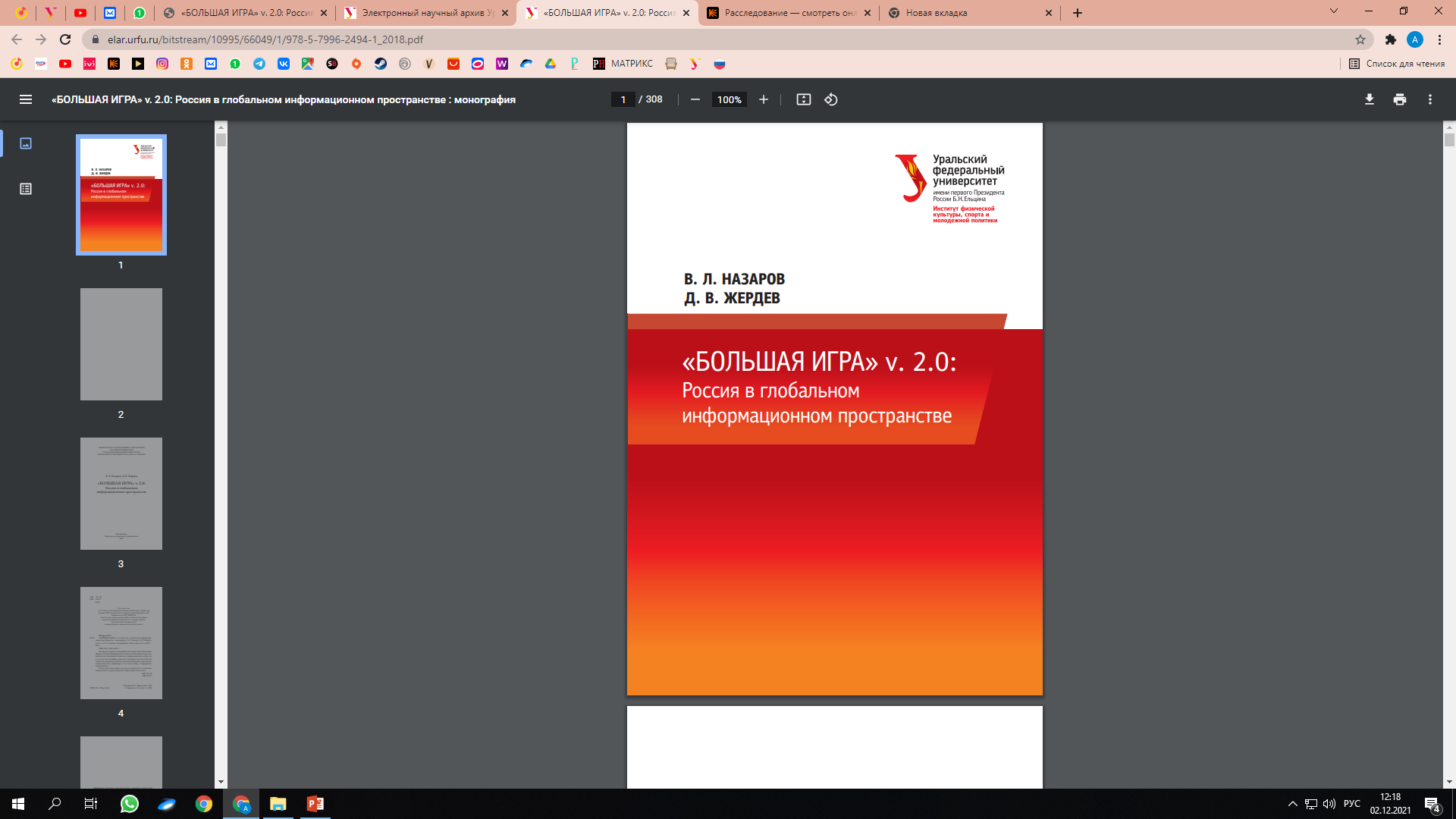 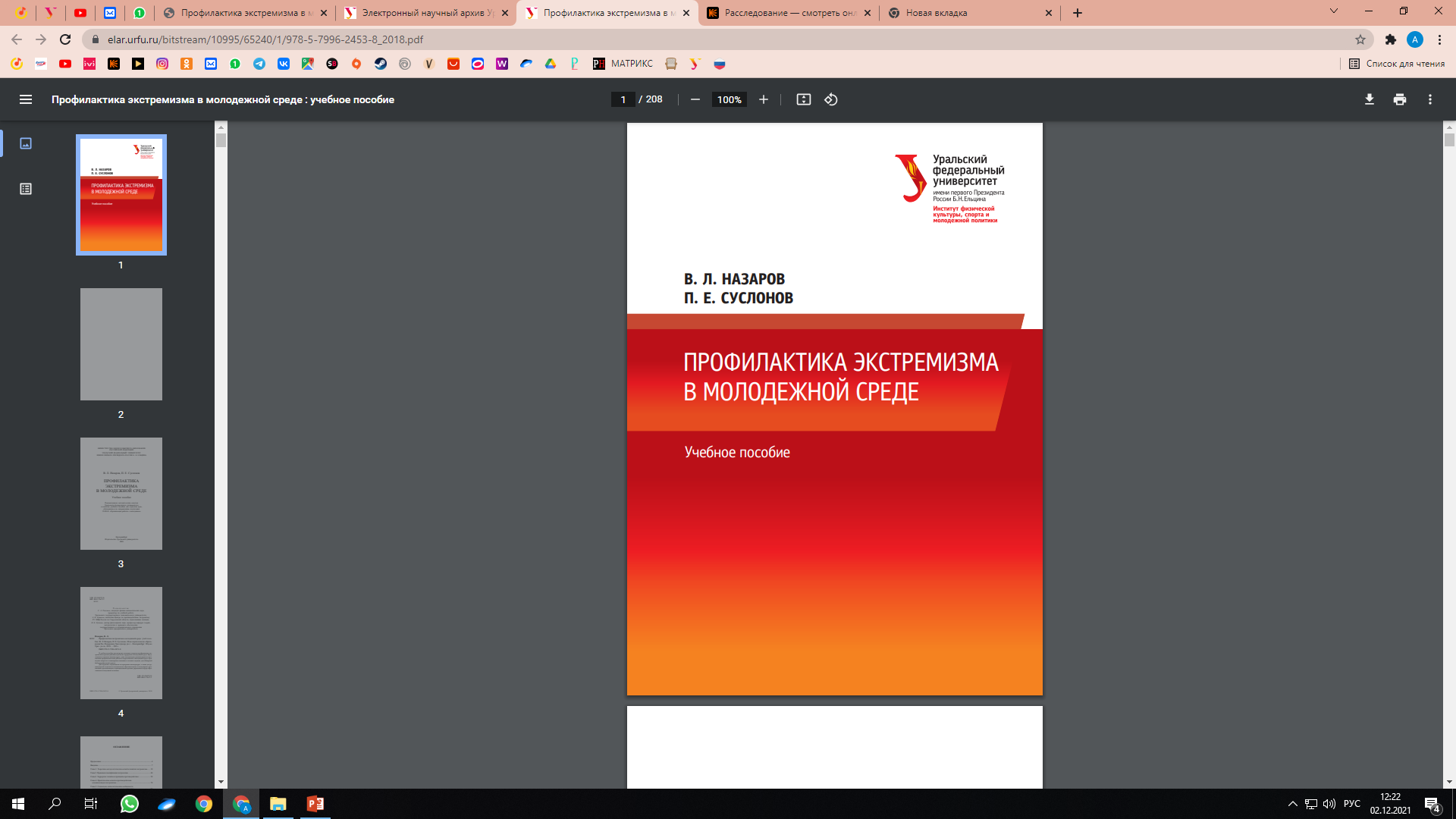 12
ФИО, группа
27.10.2022
Научные труды преподавателей программы
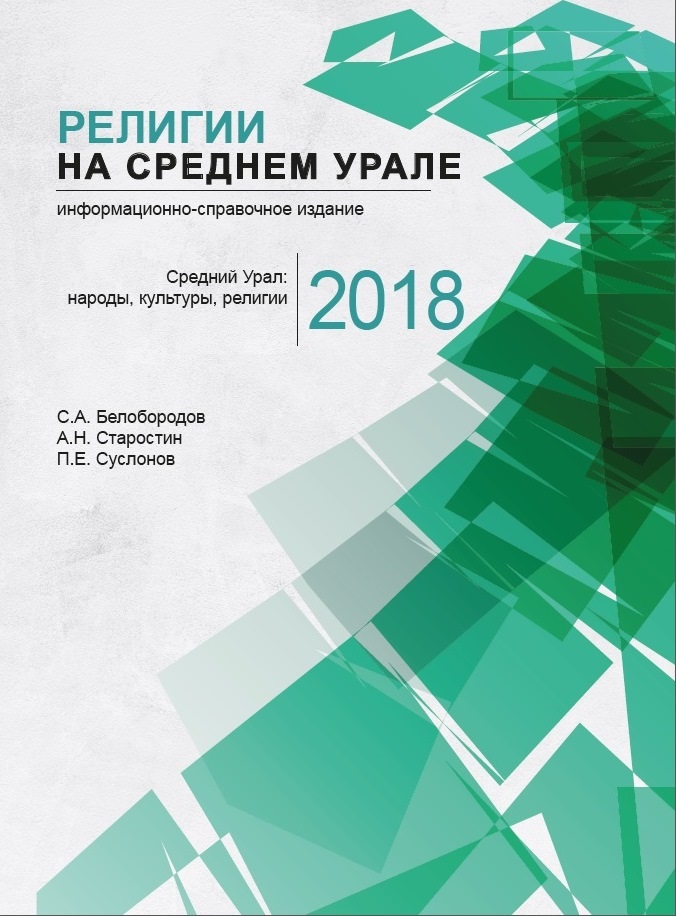 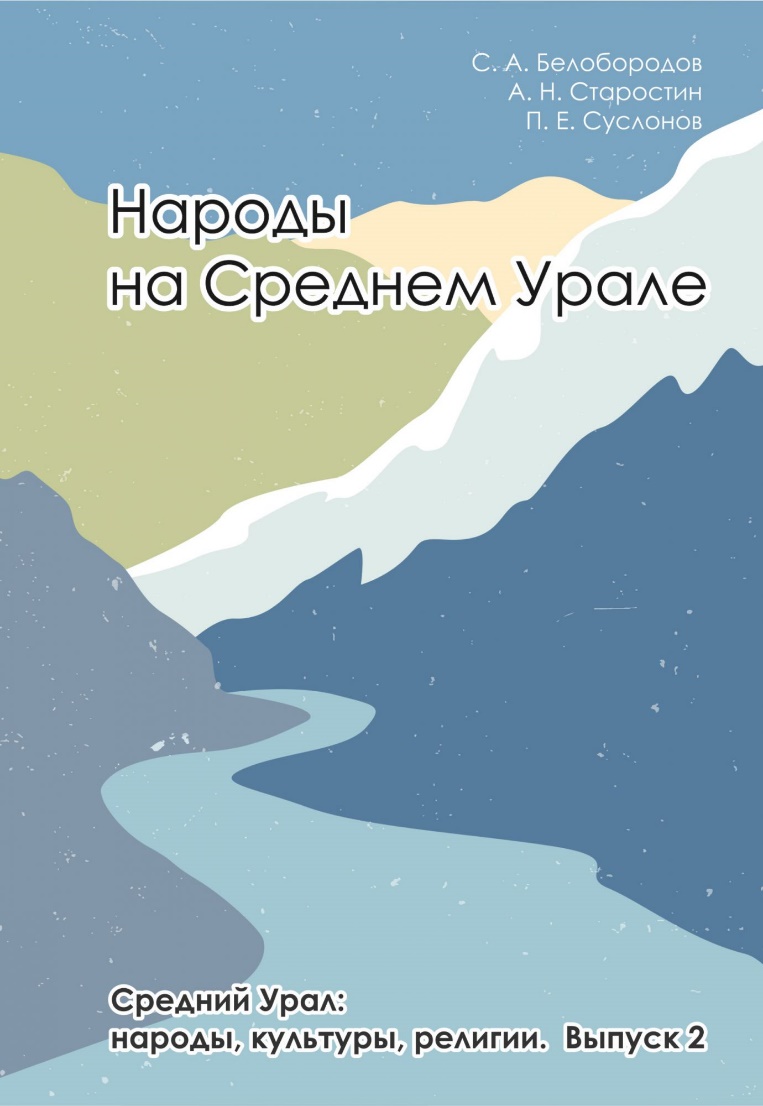 13
ФИО, группа
27.10.2022
Научные труды преподавателей программы
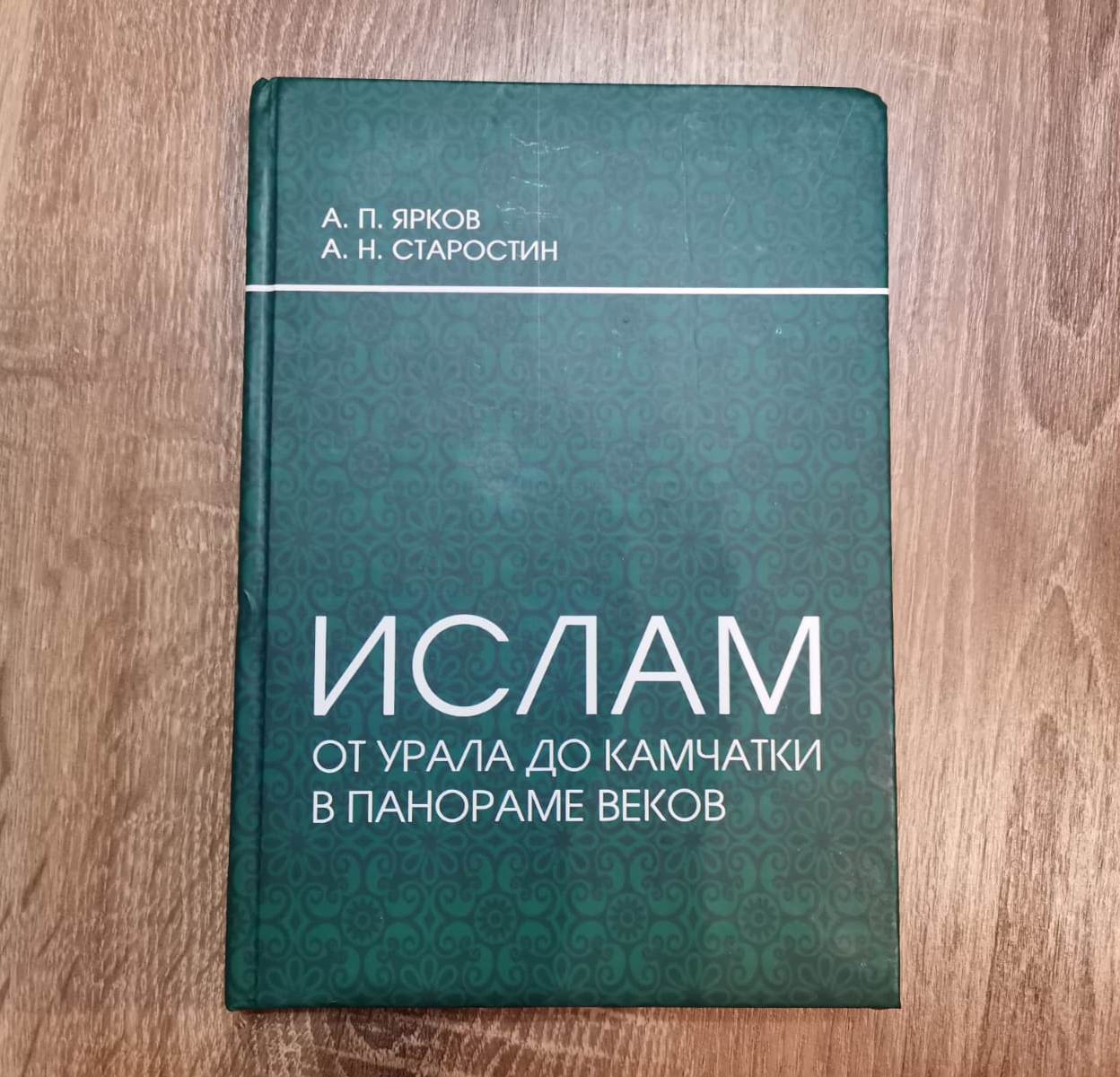 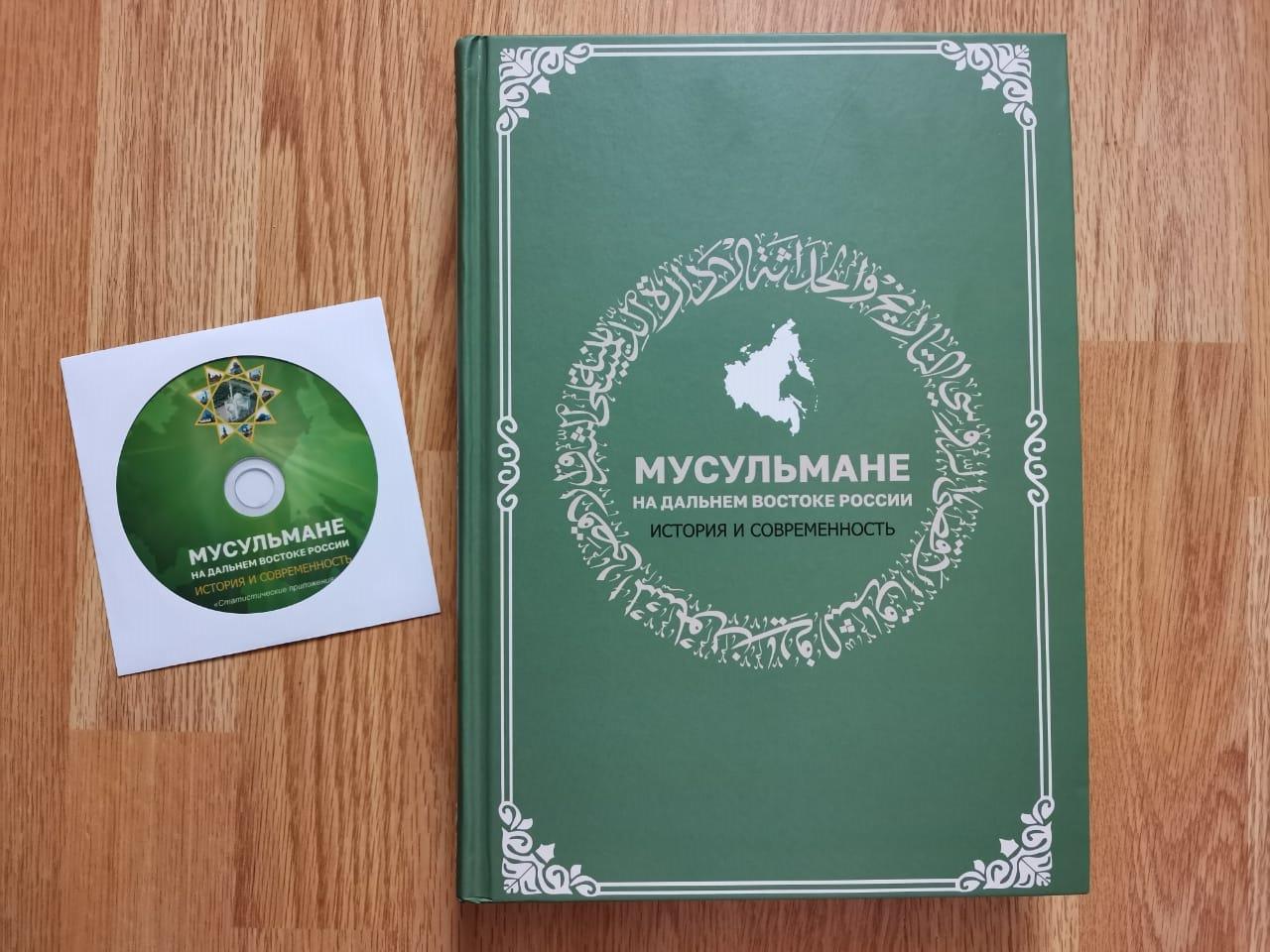 14
ФИО, группа
27.10.2022
Всего магистрантов, обучающихся на программе и закончивших обучение –65 чел. Среди них:
Сотрудники​ силовых структур;
Специалисты Департамента внутренней политики Администрации Губернатора Свердловской области;
Специалисты Управления безопасности УрФУ;
Руководители и специалисты органов управления молодежной политики муниципальных образований Свердловской области, образовательных и общественных молодежных ​ организаций.​* Кроме российских студентов на программе обучаются студенты из Таджикистана, Кыргызстана и Казахстана.
15
ФИО, группа
27.10.2022
Первый выпуск новой магистерской программы (февраль 2019)
16
ФИО, группа
27.10.2022
Первые магистранты очной формы обучения
17
ФИО, группа
27.10.2022
3 сентября 2019 – на митинге «День солидарности в борьбе с терроризмом» у мемориала «Черный тюльпан»
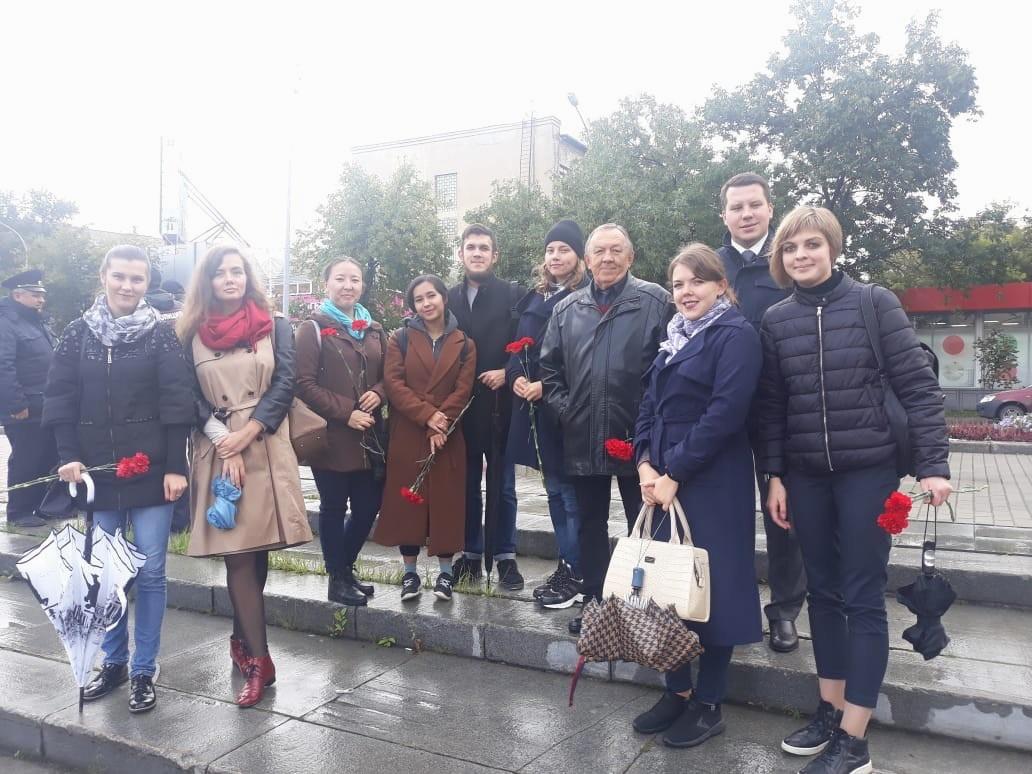 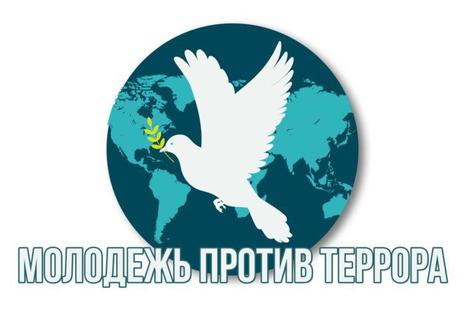 18